Liver & Gallbladder  Pathology II
Ghadeer Hayel, M.D.
Histopathologist
April 7th 2021
04
ALCOHOLIC AND NONALCOHOLICFATTY LIVER DISEASE
FATTY LIVER DISEASES:
Alcohol (Ethanol)
NAFLD
Histologically
In recent years, it has become evident that it is the most common cause of chronic liver disease
Both manifest as Steatosis 🡪 Steatohepatitis,🡪 
Cirrhosis.
is a well-known cause of fatty liver disease in adults in most western countries
Fatty liver disease: Steatosis
Fatty change
Lipid droplets
range from small (microvesicular) to large (macrovesicular), displacing the nucleus
Hepatocellular fat accumulation
Zones
Macroscopically
begins in centrilobular hepatocytes 🡪 extensive 🡪 spreads outward to hepatocytes in the midlobule 🡪 periportal regions
Livers are large
(4–6 kg or more), soft, yellow, and greasy.
Fatty liver disease: Steatohepatitis.
Hepatocyte ballooning
Alcohol vs NAFLD
Single or scattered foci of cells
undergo swelling & necrosis.
Most prominent in the centrilobular region
More pronounced
with alcohol use than in NAFLD, seen in either
Mallory-Denk bodies
Neutrophil infiltration
Tangled skeins of intermediate filaments.
Visible eosinophilic cytoplasmic inclusions in degenerating hepatocytes
May permeate the lobule and accumulate around degenerating hepatocytes
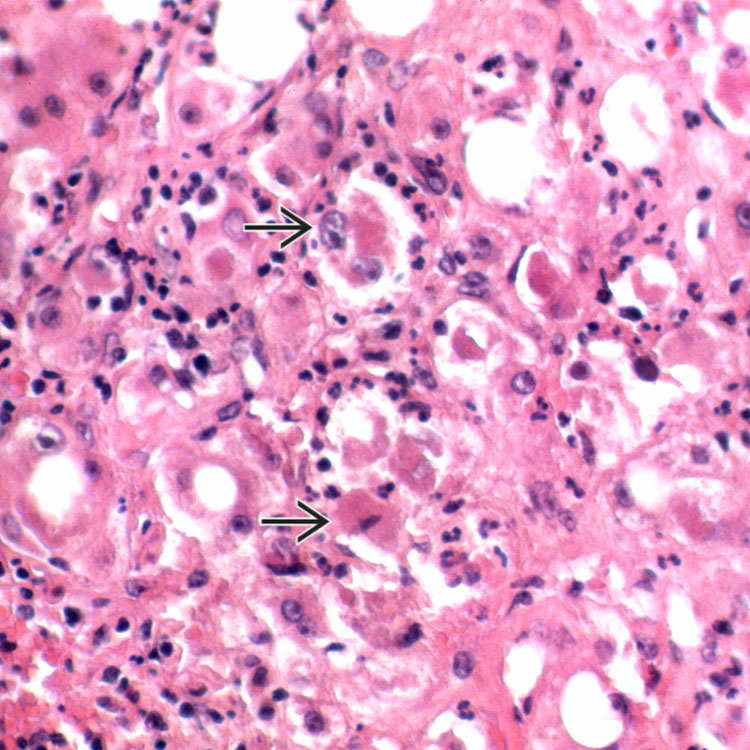 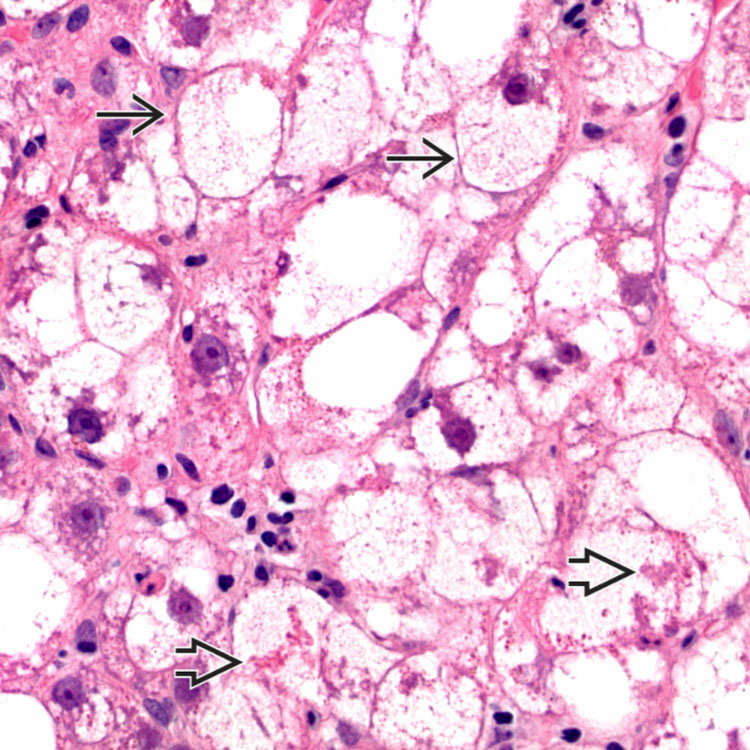 [Speaker Notes: https://basicmedicalkey.com/alcoholic-liver-disease-2/]
Fatty liver disease: Steatofibrosis
central vein sclerosis
chicken wire fence pattern
Fibrous septa
Cirrhosis
As Septa become more prominent 🡪liver takes on a nodular, cirrhotic
appearance
portal tracts
& then condense to create central portal fibrous septa.
fibrosis appears first in the centrilobular region
encircling individual or
small clusters of hepatocytes
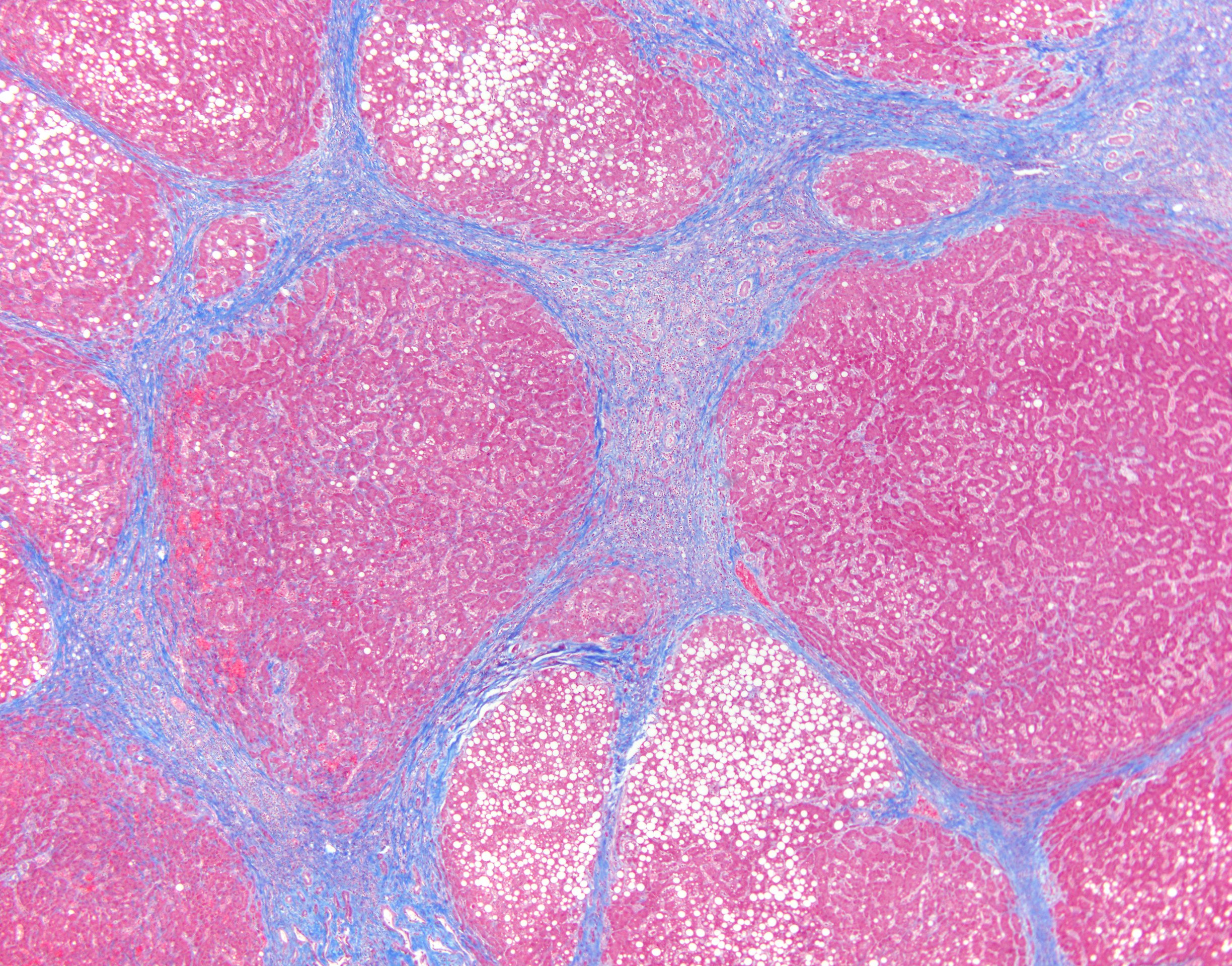 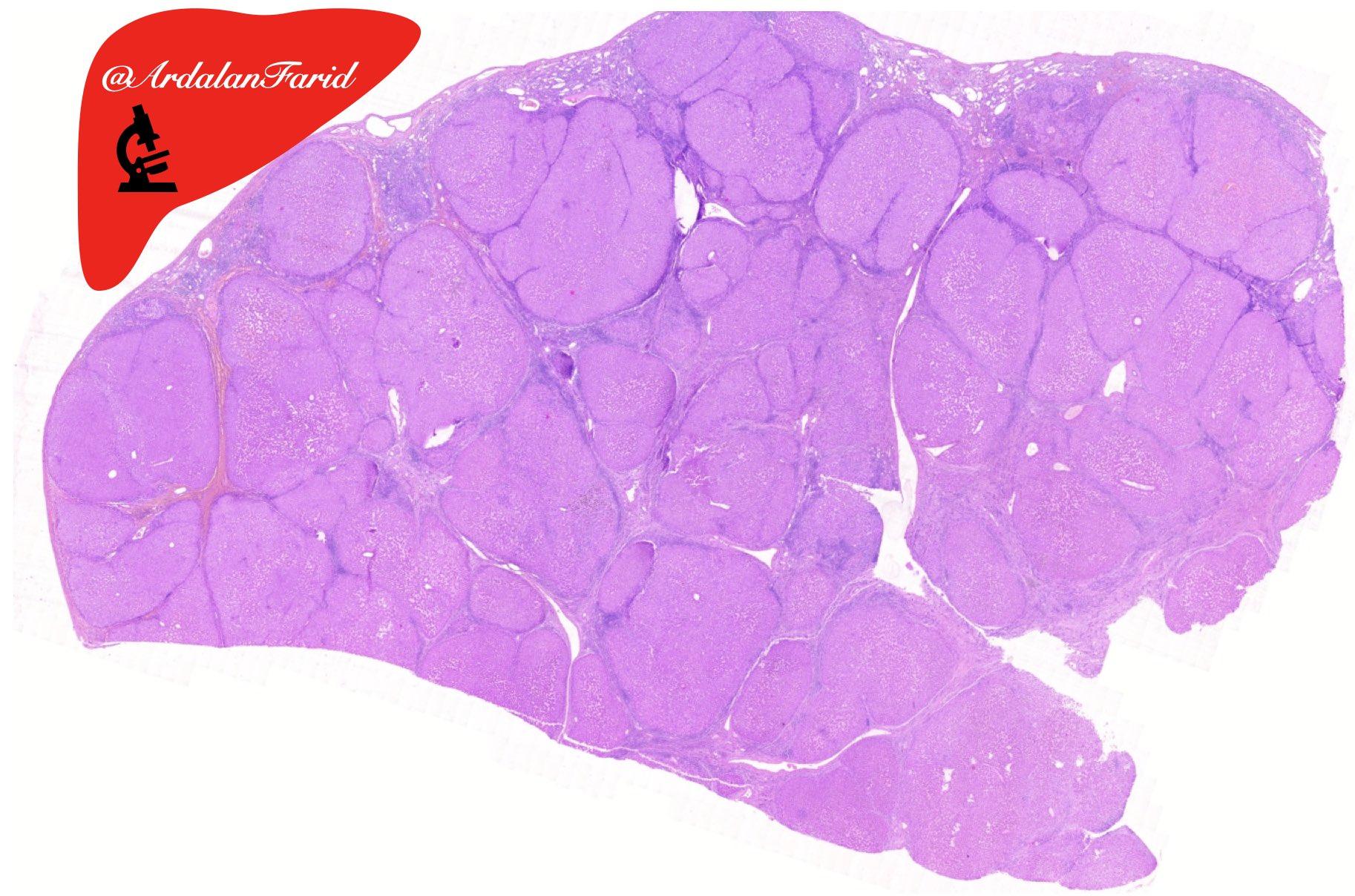 [Speaker Notes: Twitter @deathunderglass @ArdalanFarid]
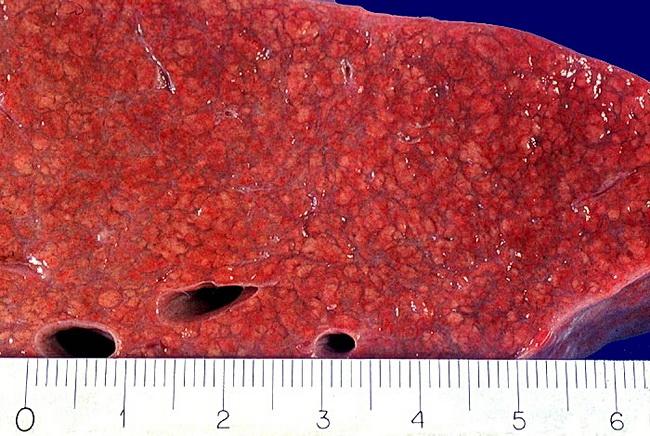 GROSSLY:
Early: liver is yellow, fatty, & enlarged. 
Persistent damage (years)🡪 brown, shrunken, nonfatty organ composed of cirrhotic nodules < 0.3 cm in diameter (smaller than is typical for most chronic viral hepatitis
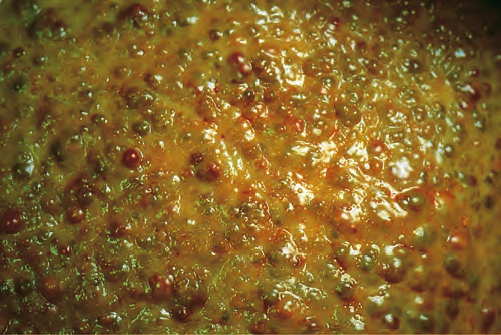 Alcoholic liver disease
5th
40-50%
60%
90-100%
of heavy drinkers develop fatty
liver (steatosis)
Cause of death(IHD, cancer, CVA, COPD)
Of chronic liver disease in Western countries
of deaths due to cirrhosis
Alcoholic liver disease
Short-term ingestion of as much as 80 g of ethanol per day (5–6 beers) produces fatty liver.
Chronic intake of 40 to 80 g/day is considered a borderline risk factor for severe injury.
Binge drinking causes more liver injury than that associated with steady, lower-level consumption.
Steatosis, alcoholic hepatitis, & fibrosis may develop sequentially or independently🡪 Not a sequential continuum of changes;
Hepatocellular steatosis
Alcoholic hepatitis
Toxic byproducts of ethanol and its metabolites:
Acetaldehyde (major ethanol  metabolite ) 
Alcohol directly affects mitochondrial function & membrane fluidity.
Reactive oxygen species (ROS) generated during oxidation of ethanol by the microsomal ethanol oxidizing system react with & damage membranes & proteins.
Metabolism of ethanol by alcohol dehydrogenase & acetaldehyde dehydrogenase 🡪 large amounts of nicotinamide-adenine dinucleotide(NADH) 🡪 increases shunting of substrates away from catabolism & toward lipid biosynthesis.
Impaired assembly & secretion of lipoproteins
increased peripheral catabolism of fat 🡪 free fatty acids into the circulation.
Alcoholic liver disease
Generation of acetaldehyde and free radicals is maximal in the centrilobular region 🡪 most susceptible to toxic injury. 
Pericellular & sinusoidal fibrosis develop first in this area of the lobule
For unknown reasons, cirrhosis develops in only a small fraction of chronic alcoholics.
With complete abstinence, at least partial regression of scarring occurs, & the micronodular liver transforms though parenchymal regeneration into a macronodular cirrhotic organ.
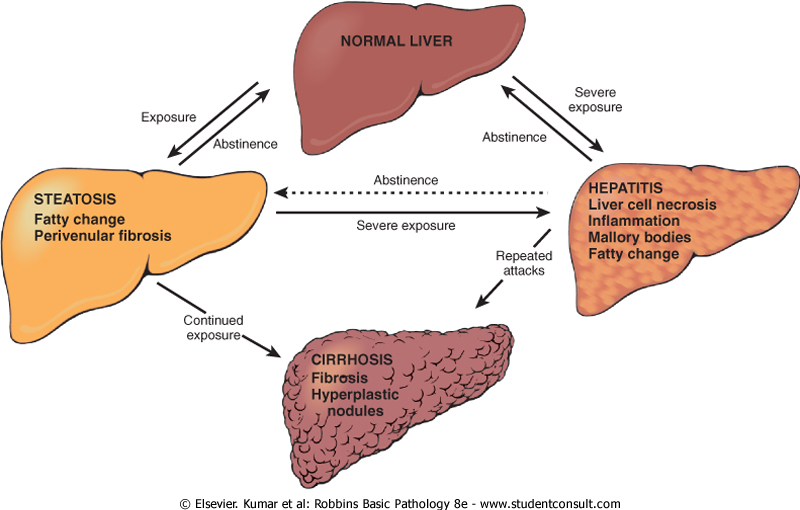 Alcoholic liver disease - Clinical
The manifestations of alcoholic cirrhosis are similar to those of other forms of cirrhosis
The long-term outlook for alcoholic liver disease is variable. 
The most important aspect of treatment is abstinence from alcohol. 
the immediate causes of death are as follows:
Hepatic failure
Massive gastrointestinal hemorrhage
Intercurrent infection (to which affected individuals are predisposed)
Hepatorenal syndrome
Hepatocellular carcinoma (3%–6% of cases)
Nonalcoholic Fatty Liver Disease (NAFLD)
A spectrum of disorders that have in common the presence of hepatic steatosis in individuals who do not consume alcohol or do so in very small quantities.

NAFLD is consistently associated with insulin resistance and the metabolic syndrome:
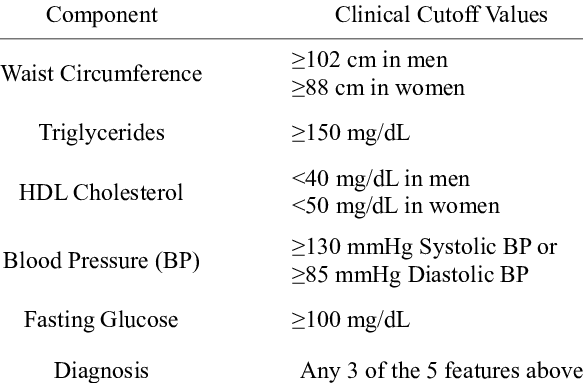 Pathogenesis:  Two hit model for NAFLD
Insulin resistance gives rise to hepatic steatosis.
Hepatocellular oxidative injury resulting in liver cell necrosis and the inflammatory reactions to it.

The liver can show any of the three types of changes discussed earlier (steatosis, steatohepatitis, and cirrhosis),
Inflammation is less prominent than in alcoholic liver disease. 
The term nonalcoholic steatohepatitis (NASH) is used to describe overt clinical features of liver injury, such as elevated transaminases, and the histologic features of hepatitis
Nonalcoholic Fatty Liver Disease (NAFLD)
NASH almost completely overlaps in its histologic features with alcoholic hepatitis
The goal of treating individuals with NASH is to reverse the steatosis and prevent cirrhosis by correcting the underlying risk factors, such as obesity , hyperlipidemia, and to treat insulin resistance. 
Lifestyle modifications that lead to weight loss (diet and exercise) appear to be the most effective form of treatment.
NASH also increases the risk of hepatocellular carcinoma as do other metabolic diseases
05
CHOLESTATIC SYNDROMES
a condition caused by extrahepatic or
intrahepatic obstruction of bile channels or by defects
in hepatocyte bile secretion.
CHOLESTASIS - Clinically
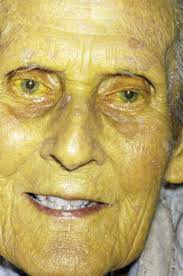 Patients may have jaundice, pruritus, skin xanthomas (focal accumulation of cholesterol), or symptoms related to intestinal malabsorption, including nutritional deficiencies of the fat-soluble vitamins A, D, or K. A
Laboratory finding is elevated serum alkaline phosphatase and γ-glutamyl transpeptidase (GGT), enzymes that are present on the apical membranes of hepatocytes & cholangiocytes.
CHOLESTASIS - Morphology
Depend on its severity, duration, and underlying cause 🡪 accumulation of bile pigment
Elongated green-brown plugs of bile are visible in dilated bile canaliculi. 
Rupture of canaliculi leads to extravasation of bile, 🡪 quickly phagocytosed by Kupffer cells.
Apoptotic hepatocytes also may be seen.
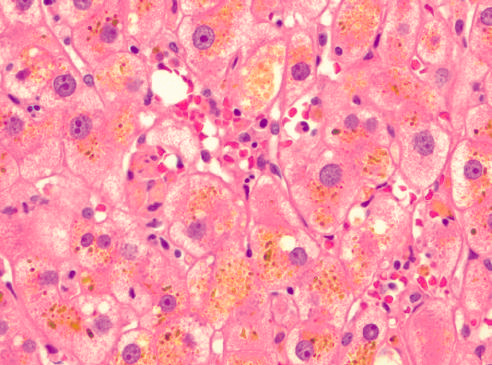 CHOLESTASIS - Pathogenesis
The most common cause of bile duct obstruction in adults is extrahepatic cholelithiasis (gallstones)
Followed by malignant obstructions, & postsurgical strictures. 
Obstructive conditions in children include biliary atresia, cystic fibrosis, choledochal cysts (a cystic anomaly of the extrahepatic biliary tree. 
Prolonged obstruction can lead to biliary cirrhosis,
Subtotal or intermittent obstruction may promote ascending cholangitis, a secondary bacterial infection of the biliary tree that aggravates the inflammatory injury.
Biliary obstruction - Morphology
Biliary obstruction, (intrahepatic or extrahepatic) causes distention of upstream bile ducts (dilated). 
Bile ductules proliferate at the portal parenchymal interface, accompanied by stromal edema & infiltrating neutrophils
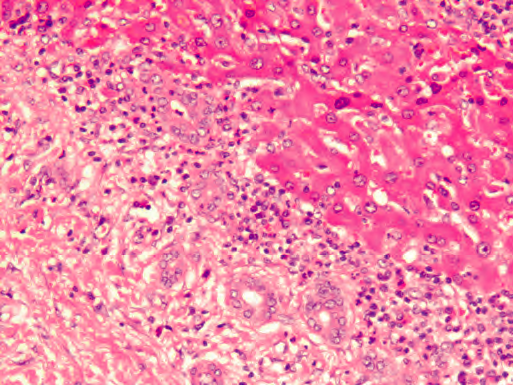 Biliary obstruction - Morphology
Left uncorrected, the inflammation and ductular reactions resulting from chronic biliary obstruction initiate periportal fibrosis, eventually generating secondary or obstructive biliary cirrhosis
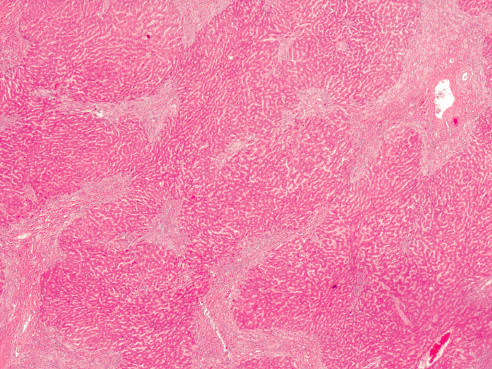 06
Autoimmune Cholangiopathies
Two distinct
immunologically-mediated disorders that involve intrahepatic bile ducts:
Primary biliary cholangitis
Primary sclerosing cholangitis.
Primary biliary cholangitis (PBC)
An autoimmune disease whose primary feature is nonsuppurative, inflammatory destruction of small- & medium-sized intrahepatic bile ducts. 
Large intrahepatic ducts & extrahepatic biliary tree are not involved.
Gender: A disease of middle-age women, F:M  6:1
Peak incidence: 40 and 50 years of age
Primary biliary cholangitis (PBC)
Antibodies: Anti-mitochondrial antibodies are the most characteristic (>90%)
Presentation: insidious, with patients typically complaining of slowly increasing fatigue and pruritus.
Associated conditions: the sicca complex of dry eyes & mouth (Sjögren syndrome), systemic sclerosis, thyroiditis, rheumatoid arthritis, Raynaud phenomenon, and celiac disease
PBC – Morphology
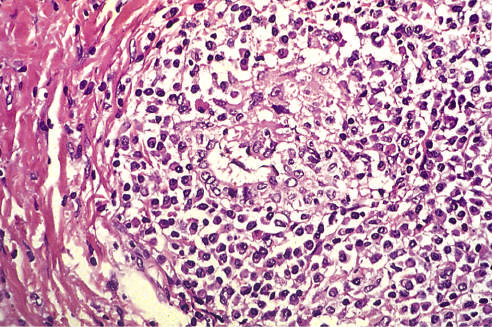 Interlobular bile ducts are actively destroyed by lymphoplasmacytic inflammation with or without granulomas (the florid duct lesion)
Primary sclerosing cholangitis (PSC)
Inflammation & obliterative fibrosis of intrahepatic & extrahepatic bile ducts, leading to dilation of preserved segments. 
Irregular biliary strictures & dilations cause the characteristic “beading” of the intrahepatic and extrahepatic biliary tree seen by MRI
Inflammatory bowel disease (commonly ulcerative colitis) coexists in ~70% of individuals with PSC. Conversely, PSC in 4% of ulcerative colitis patients
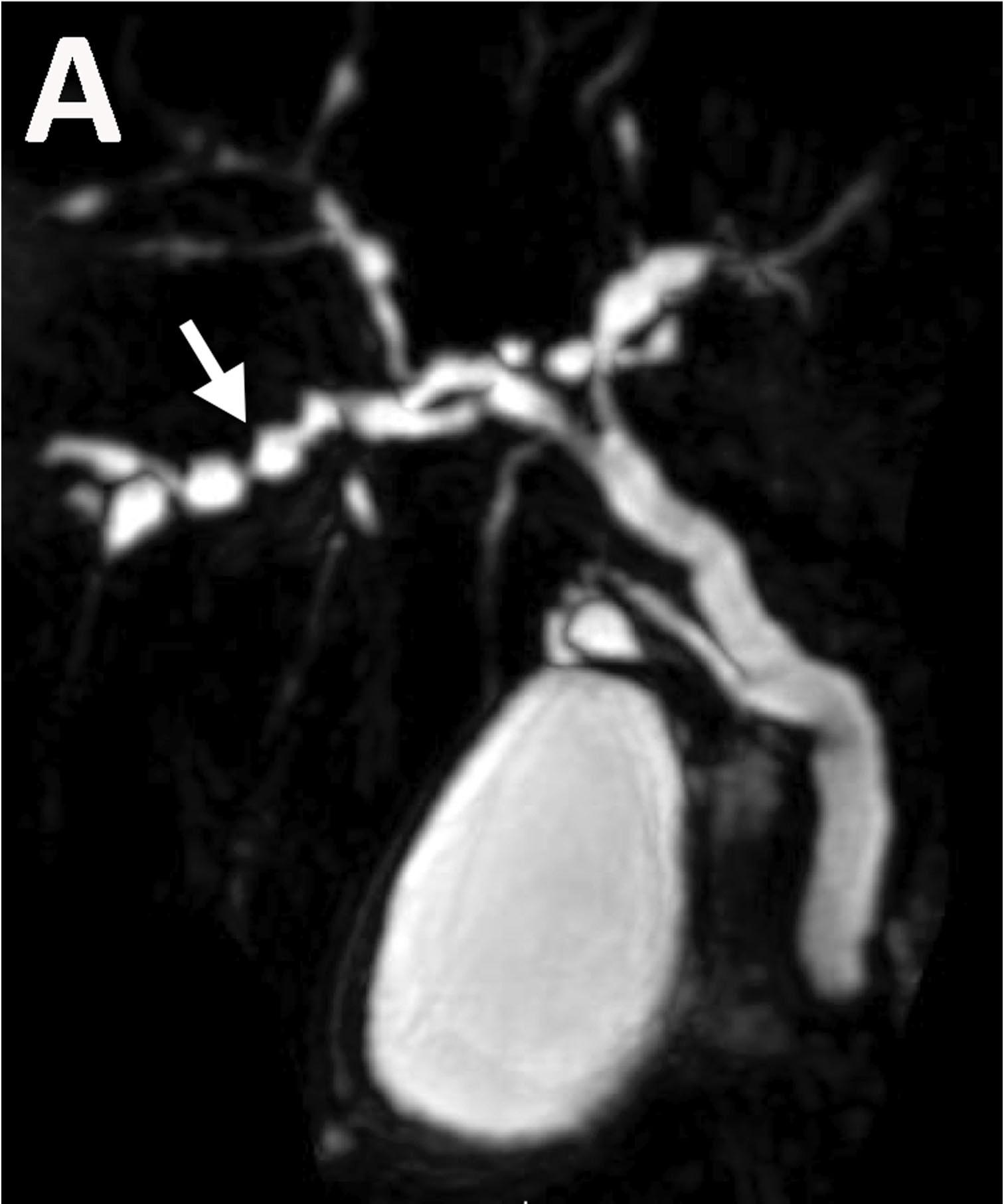 MRCP:  multiple strictures and a “string of beads” appearance of the intrahepatic bile ducts
[Speaker Notes: Magnetic resonance cholangiopancreatography
http://mirc.luriechildrens.org/storage/ss12/docs/20130808181112234/MIRCdocument.xml]
Primary sclerosing cholangitis (PSC)
Peak: third through fifth decades of life 
Gender: 2:1 , male predominance
Antibodies: perinuclear anti-neutrophil cytoplasmic antibodies (pANCA) ~ 80%.
Presentation: persistent ↑ serum alkaline phosphatase, fatigue, pruritis, &  jaundice.
PSC – Morphology
Large duct Inflammation: neutrophils infiltrating into the epithelium superimposed on a chronic inflammatory background.
Inflamed areas develop strictures as scarring narrows the lumen. 
Smaller Ducts: little inflammation & show a striking circumferential, “onion skin” fibrosis around an atrophic duct lumen.
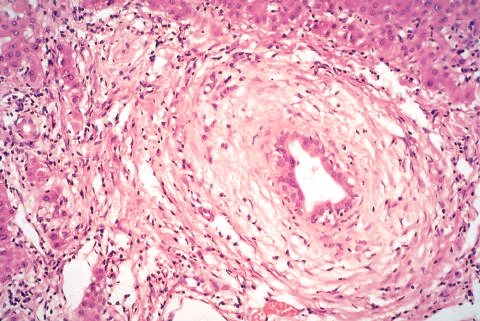